От электронного правительства до электронного участия
Шелепаева А.Х., доцент кафедры ИТБ
Информационное общество
Стратегическое управление
Преобразование данных  в управленческий ресурс
Механизмы открытой деятельностной коммуникации
Координация взаимодействия
[Speaker Notes: В последнее время много говорят об «информационном обществе» которое характеризуется: доступом к информации, автоматизацией сферы производства, расширением ИТ-сферы и т.д. Это внешняя сторона, бесспорно очень важная. Но мне бы хотелось поднять другие проблемы, которые не столь очевидны, но кардинально влияющие на все сферы жизнедеятельности человека. В первую очередь в сфере управления, переходим от администрирования и тактического управления, в сферу стратегического управления. Сбор данных осуществляется не для сохранения, а для оперирования, т.н. данные становятся стратегическим ресурсом. Соответственно и меняются функции управленца, он становится координатором взаимодействия различных субъектов и возникает необходимость в разработке механизмов открытой деятельностной коммуникации. Именно в данном контексте стоит рассмотреть проблемы развития электронного правительства.]
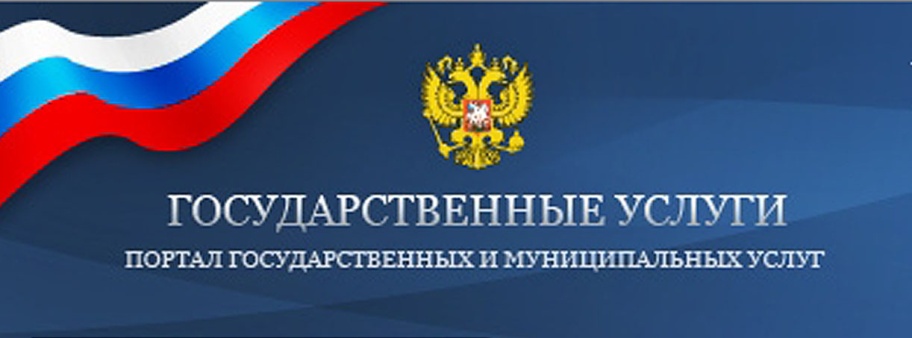 Электронное правительство
инфраструктура, обеспечивающая способы взаимодействия в сфере оказания государственных услуг
способ предоставления информации и оказания уже сформировавшегося набора государственных услуг …, при котором личное взаимодействие между государством и заявителем минимизировано и максимально возможно используются ИТ
[Speaker Notes: Что мы понимаем под ЭП? Подходы разные, но мне бы хотелось привести в качестве примера лишь два определения: Удивительно, что выделяются технические аспекты и программно-прикладные средства реализации, и есть некий намек на организационный аспект реализации и все, хотя проблем намного больше. Попытаемся в этом убедиться.]
Федеральный закон РФ от 27 июля 2010 г. N 210-ФЗ "Об организации предоставления государственных и муниципальных услуг"
получение информации
портал как средство взаимодействия
разработка административных регламентов
[Speaker Notes: Рассмотрим ФЗ, который оговаривает формат получения данных, акцент делается на бумажный документооборот и добавляется выражение «и в электронном виде», затем прописываются возможности использования портала как средства взаимодействия и необходимости разработки административных регламентов. При чем, в требованиях к регламентам нет описания особенностей электронного взаимодействия.

Развитие феномена «электронного правительства» не ограничивается форматом изменения информационных потоков. Происходит технологическая модернизация, влияющая на формы, структуру и систему государственного управления.]
Этапы развития ЭП
[Speaker Notes: Посмотрим, этапы развития ЭП. В западных источниках выделяют три этапа: информирование, консультирование и электронное участие. В первом случае, рассматриваются односторонние отношения, когда виды и количество информации регламентируется структурами власти. На втором этапе появляется эффективная модель управления, возникают механизмы обратной связи для построения двухсторонних отношений. Третий этап, предполагает уже партнерские отношения. На наш взгляд, электронное участие является не просто этапом развития ЭП, а является характеристикой развитости общества. Попытаюсь это доказать.]
Постулаты ЭП
открытость или публичность, 
электронное участие 
онлайн-транзакции
[Speaker Notes: Общепризнано,  что электронное правительство предполагает открытость (публичность) деятельности структур власти, для получения информации необходимо активизировать население и обязательно необходимо обеспечить онлайн-транзакции. Если первая и последняя позиции реализуемы структурами власти, то электронное участие должно формироваться целенаправлено, ибо…]
Электронное участие
вовлеченность граждан в публичную политику, 
а также поиск и развитие эффективных форм взаимодействия с органами власти
[Speaker Notes: Возникает вопрос: насколько власть готова вовлекать население в публичную политику? То есть электронное участие, может и должен рассматриваться как социальный феномен, характеризующий как степень социальной активности различных субъектов, так и эффективность подобных форм взаимодействия. Посмотрим на практике.]
Критерии оценивания:
присутствие он-лайн (online presents);
начальный уровень доступа (basic capability);
наличие услуг он-лайн (service availability);
сложившаяся система (mature delivery);
трансформация услуг (service transformation).
[Speaker Notes: Существуют разные подходы к  уровня развитости ЭП, например, в организационном плане предлагают критерии представленные на слайде.]
Анализ сайтов управлений образования Пермского края
наличие Интернет-приемной;
возможность обратной связи (гостевая книга, форум, электронная почта и т.д.);
проведение опросов;
степень удовлетворенности информационными услугами.
Результаты анализа
Интернет-приемная есть у 31% учреждений. 
Обратная связь – 35%. 
Опросы – 17%.
Механизмы электронного участия:
Предоставление информации с учетом целевой аудитории, наличие большого количества безадресной информации затрудняет поиск необходимой информации.
Создание групп электронного участия, например, интересен опыт организации Интернет-голосования «Мой любимый учитель». 
Он-лайн консультации с участием первых лиц, люди заинтересованы в получении информации из первых рук. Затем можно организовать необходимые «группы влияния» (стейкхолдеров), которые, выражая мнения потребителей образовательных услуг, будут и формировать комфортную внешнюю среду.
Разрешение конфликтных ситуаций он-лайн.
Проведение опросов и он-лайн голосование.
Ключевые моменты
изменение концептуальных подходов в организации работы государственных структур
изменение технологий работы государственных структур, связанных с утверждением и реализацией новых стандартов, изменением инфраструктуры и внедрением ИКТ в государственном управлении